UNIVERZITET U BEOGRADU
ELEKTROTEHNIČKI FAKULTET
PRONALAŽENJE SKRIVENOG ZNANJA
Svm (SUPPORT VECTOR MACHINE) ALGORITAM U SOCIJALNIM MREŽAMA
Petar Mitrović, 3043/2014, petar.mitrovic@outlook.com
PRONALAŽENJE SKRIVENOG ZNANJA
Mogućnost “predviđanja budućnosti” uvek je zanimala čoveka
Kako je to (još uvek) nemoguće, prešlo se na alternativno rešenje – na osnovu skupa poznatih podataka napraviti procenu o nepoznatom podatku (machine learning)
Izvanredni rezultati u ovoj oblasti ohrabruju dalja ulaganja
21.12.2014.
Petar Mitrović, 3043/2014, petar.mitrovic@outlook.com
2/18
SOCIJALNE MREŽE
Socijalna mreža – mreža društvenih interakcija i ličnih odnosa
Socijalne mreže rastu velikom brzinom i predstavljaju idealnu sredinu za pronalaženje skrivenog znanja
Sadrže ogromne količine podataka koji u pravim rukama predstavljaju bogatstvo
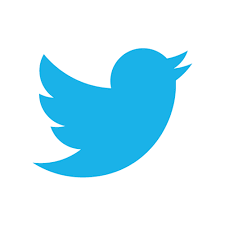 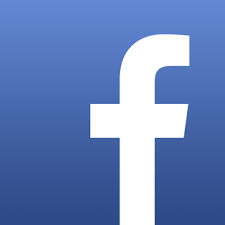 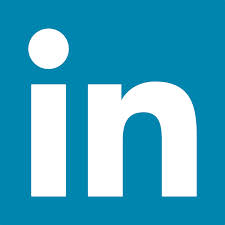 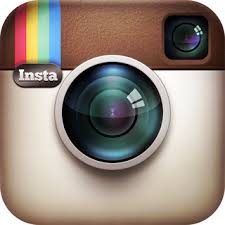 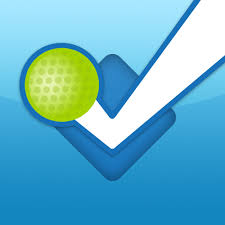 21.12.2014.
Petar Mitrović, 3043/2014, petar.mitrovic@outlook.com
3/18
SVM algoritam
SVM (Support Vector Machine) – jedan od najpoznatijih algoritama za pronalaženje skrivenog znanja
Definisao ga je Vladimir Vapnik, a današnja verzija (Vladimir Vapnik i Corrina Cortes) objavljena je 1995.
Nalazi se na listi TOP 10 data mining algoritama (by University of Vermont)
Namenjen je za klasifikaciju, regresiju i detekciju anomalija
21.12.2014.
Petar Mitrović, 3043/2014, petar.mitrovic@outlook.com
4/18
SVM algoritam – postavka problema
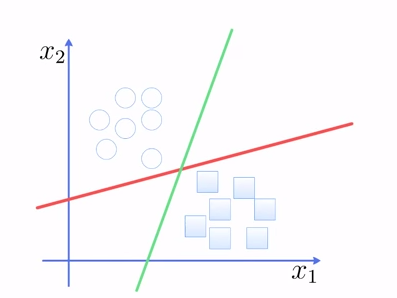 Cilj 1 – definisati hiperravan (ili skup hiperravni) koja klasifikuje sve vektore iz trening skupa u dve klase
Cilj 2 – ako postoji više hiperravni (ili skupova hiperravni) koje zadovoljavaju uslov, naći onu sa maksimalnom marginom (maksimalnim rastojanjem do najbliže tačke u obe klase)
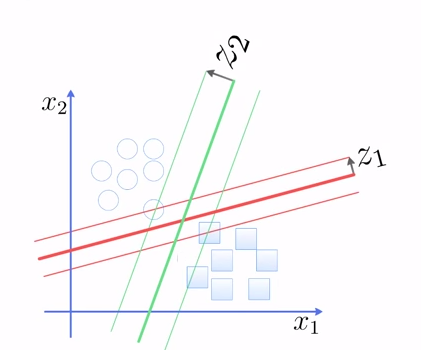 21.12.2014.
Petar Mitrović, 3043/2014, petar.mitrovic@outlook.com
5/18
Kako radi SVM
X1, X2 – features
Z1, Z2 – minimalna rastojanja hiperravni do tačaka
Z2 > Z1 >= bira se zelena prava

Formira se jednačina:

Uslovi za klasifikaciju:
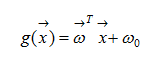 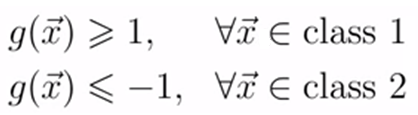 21.12.2014.
Petar Mitrović, 3043/2014, petar.mitrovic@outlook.com
6/18
Kako radi SVM - Primer
21.12.2014.
Petar Mitrović, 3043/2014, petar.mitrovic@outlook.com
7/18
Kako radi SVM - Primer
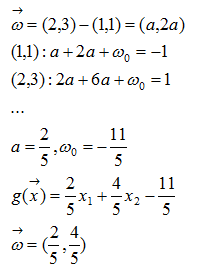 Pronaći dve tačke koje će biti najbliže novoj pravoj
Odrediti odgovarajuće koeficijente rešavanjem sistema jednačina


Support vector machine

Support vector
21.12.2014.
Petar Mitrović, 3043/2014, petar.mitrovic@outlook.com
8/18
SVM algoritam - zaključak
Jednostavan algoritam i laka realizacija
Predefinisan modul (gotova implementacija) u mnogim alatima za pronalaženje skrivenog znanja
Jako široka upotreba:
Kategorizacija teksta i hiperteksta (smanjuje potrebu za labeliranjem)
Klasifikacija slika
Klasifikacija proteina u medicini
Prepoznavanje rukopisa
21.12.2014.
Petar Mitrović, 3043/2014, petar.mitrovic@outlook.com
9/18
SVM algoritam – analogija sa realnim primerom
Podela dve neprecizno definisane opštine
Teži se tome da se granica postavi tako da sa obe strane ostane jednak prostor (da bi stanovnici obe opštine bili zadovoljni)
Maksimizacija margina – teži se što većem razmaku granice do najbliže kuće sa obe strane
21.12.2014.
Petar Mitrović, 3043/2014, petar.mitrovic@outlook.com
10/18
Primer primene SVM na socijalne mreže – Twitter – raspoloženje korisnika
Trinity College – student paper
Dataset – 359 tweet-ova
Training set – 2/3, test set – 1/3
329 feature-a (pozitivnih i negativnih)
Rezultati:
Mali dataset
Mali broj feature-a
Odličan rezultat – 74.84% tweet-ova klasifikovano ispravno na evaluation set-u
Povećanje dataset-a i broja feature-a sigurno će povećati i preciznost
21.12.2014.
Petar Mitrović, 3043/2014, petar.mitrovic@outlook.com
11/18
Primer primene SVM na socijalne mreže – Twitter – Earthquake detection
Ideja je da se na osnovu pisanja korisnika Twitter-a prepozna da se desio zemljotres
Mešavina socijalne i senzorske mreže – svaki korisnik je jedan senzor
Na ovaj način se brže može raširiti vest o zemljotresu; za manje od 10 minuta može se prilično pouzdano (~96%) utvrditi da se desio zemljotres
21.12.2014.
Petar Mitrović, 3043/2014, petar.mitrovic@outlook.com
12/18
Primena SVM na socijalne mreže - odabir relevantnih postova na Facebook-u
Na Facebook-u još nije primenjen u dovoljnoj meri
Može se vršiti efikasna klasifikacija teksta i slika
Sadržaj Facebook-a koji treba da bude prikazanjednom korisniku je preveliki
Treba odabrati koji sadržaj je relevantan za prikaz
Klasifikacija tekstualnih postovana osnovu korisnikovog ponašanja
21.12.2014.
Petar Mitrović, 3043/2014, petar.mitrovic@outlook.com
13/18
Primena SVM na socijalne mreže - odabir relevantnih postova na Facebook-u
Ako je korisnik “lajkovao” neki sadržaj,zabeležiti ga kao pozitivan feature
Ako je korisnik “blokirao” sadržaj ili se unsubscribe-ovao sa sadržaja,zabeležiti ga kao negativan feature
Standardne znake odobravanja ili negodovanjatakođe beležiti kao feature-e
Na osnovu dobijenih feature-a moguće je klasifikovati sadržaje kao relevantne ili irelevantne
21.12.2014.
Petar Mitrović, 3043/2014, petar.mitrovic@outlook.com
14/18
Primena SVM na socijalne mreže - odabir relevantnih postova na Facebook-u
Treba odrediti algoritam odluke
Za svaki sadržaj korisnikovih prijatelja,vrši se klasifikacija korišćenjem skupaprethodno prikupljenih feature-a i standardnog SVM algoritma
Sadržaji koji pripadaju jednoj klasismatraju se relevantnim i prikazuju seu korisnikovom news feed-u,dok se ostali ne prikazuju
21.12.2014.
Petar Mitrović, 3043/2014, petar.mitrovic@outlook.com
15/18
Primena SVM na socijalne mreže - odabir relevantnih postova na Facebook-u – za i protiv
Za
Jednostavno filtriranje sadržaja
Prikaz sadržaja koji korisnika interesuju
Ako se neki relevantan sadržaj ne prikaže,korisnik ga ipak može lako pronaći pretragom
Protiv
Mnogo sadržaja koji moraju da prođu klasifikaciju
Brzina prikaza sadržaja
Zaključak – uz dodatno ulaganje u performansemoguće je napraviti kvalitetnu klasifikaciju
21.12.2014.
Petar Mitrović, 3043/2014, petar.mitrovic@outlook.com
16/18
Najnovije vesti iz Facebook-a
Idejni tvorac SVM algoritma 25. novembra 2014. godine prešao u Facebook!
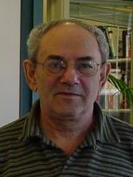 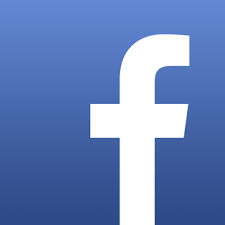 21.12.2014.
Petar Mitrović, 3043/2014, petar.mitrovic@outlook.com
17/18
Pitanja???
Hvala na pažnji!!!
21.12.2014.
Petar Mitrović, 3043/2014, petar.mitrovic@outlook.com
18/18